М.Жұмабаев атындағы №39 гимназияның жас мамандарымен «Оқыту мен оқудағы жаңа әдіс-тәсілдер» тақырыбына  шеберлік сабағын өткіздік. Әріптестеріме 3 айлық курс туралы  ақпар бере отырып қызығушылық тудырған сұрақтарына жауап бердік. Өздерінің болашақта осы жаңа әдіс-тәсілдерді пайдаланатындарын  айтып алғыстарын білдірді.
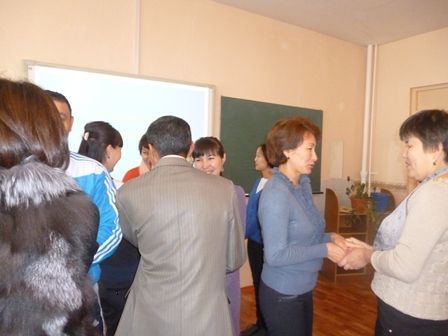 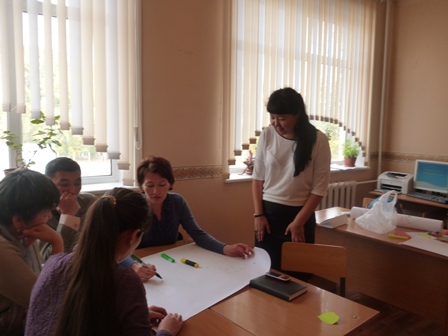 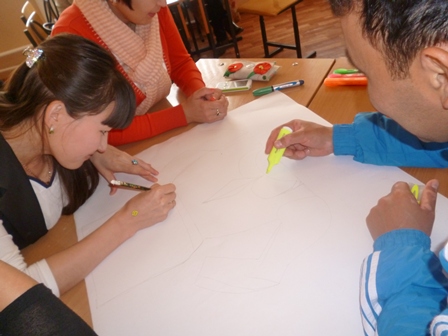